VUKOVAR
Grad Heroj
GDJE JE SMJEŠTEN VUKOVAR?
-Vukovar je glavno središte Vukovarsko-srijemske županije i najveća hrvatska riječna luka na Dunavu.
-Bio je teško oštećen tijekom Domovinskog rata.
-18. studenoga 1991. godine pao je u srpske ruke.
prostor Vukovarsko-srijemske županije
POZNATE GRAĐEVINE GRADA VUKOVARA
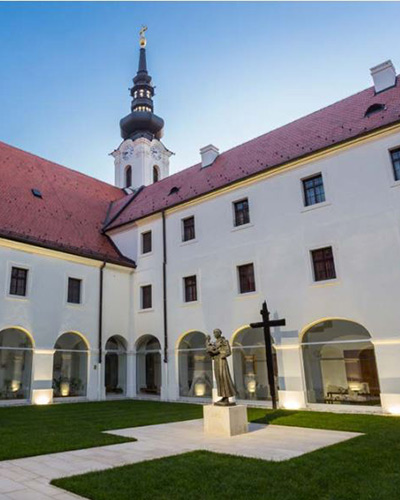 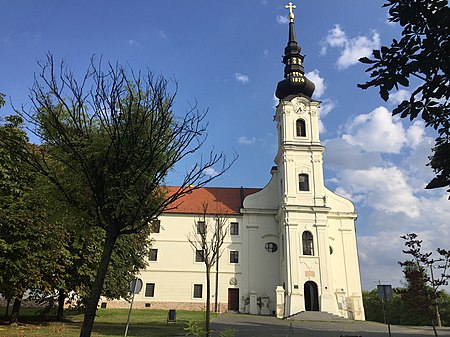 Dvorac Eltz
Franjevački muzej Vukovar
Crkva sv. Filipa i Jakova
VUKOVARSKI VODOTORANJ
-najpoznatiji i najposjećeniji objekt u Vukovaru
-simbol stradanja i otpora u Domovinskom ratu
-pogođen s više od 600 neprijateljskih projektila
Obnovljeni vodotoranj je svečano otvoren 30. listopada 2020. godine, a dan kasnije za javnost.
VUKOVARSKA BOLNICA
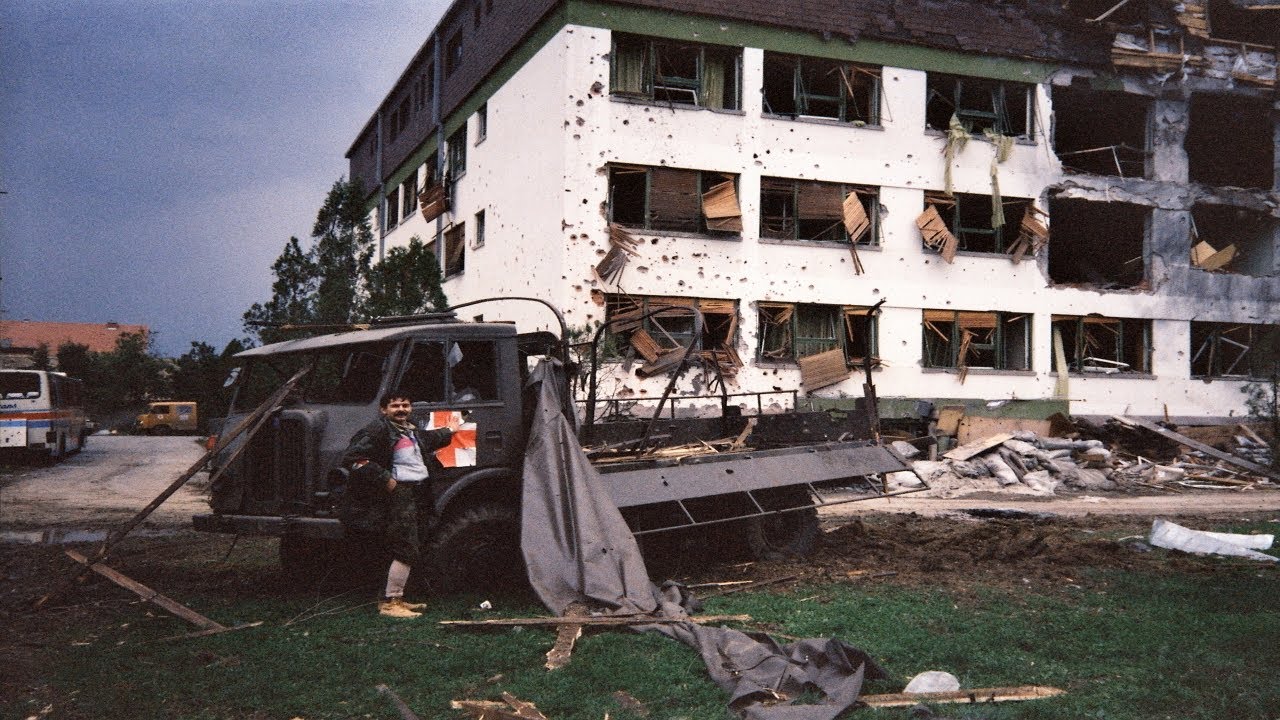 U vrijeme rata
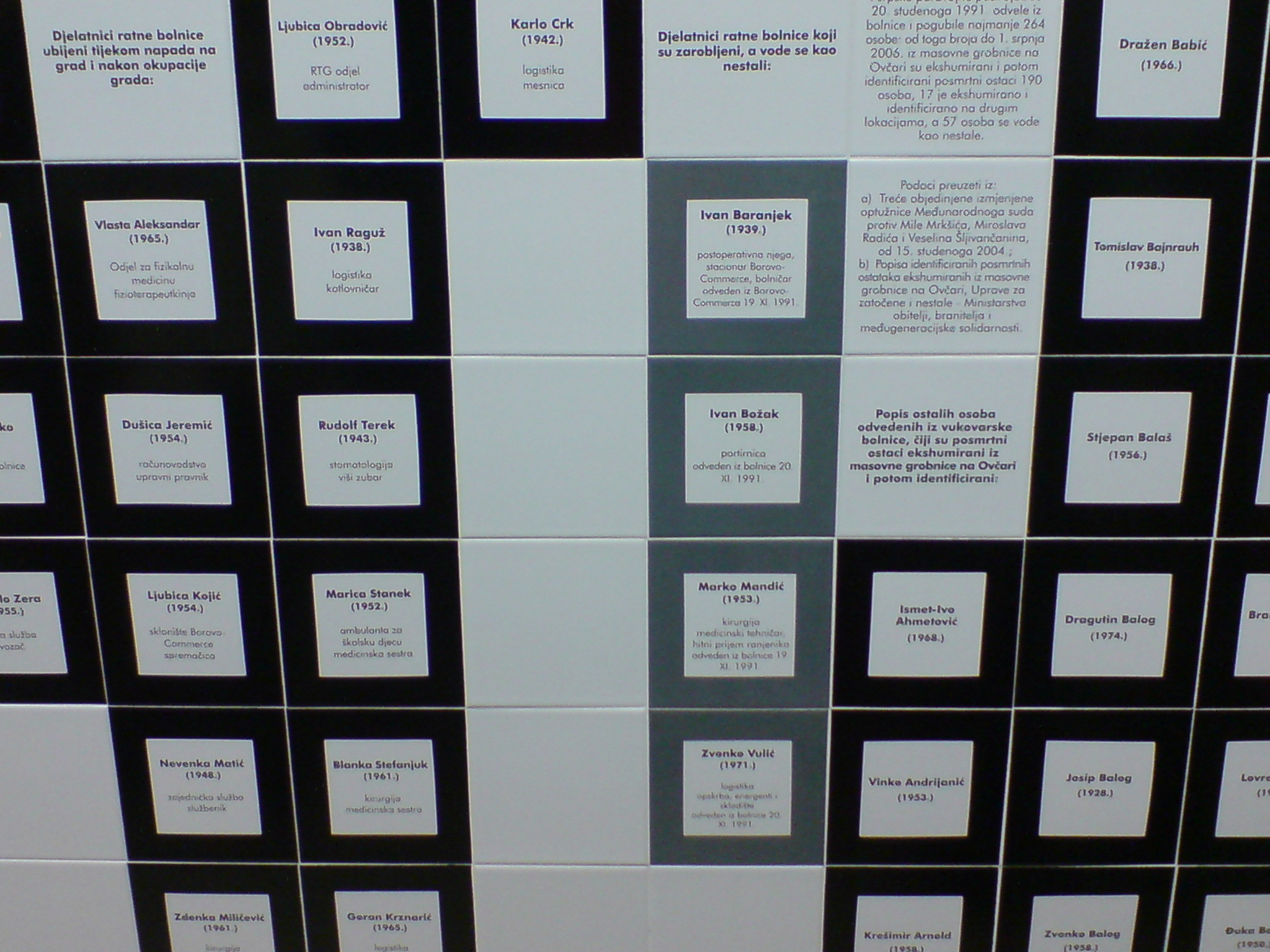 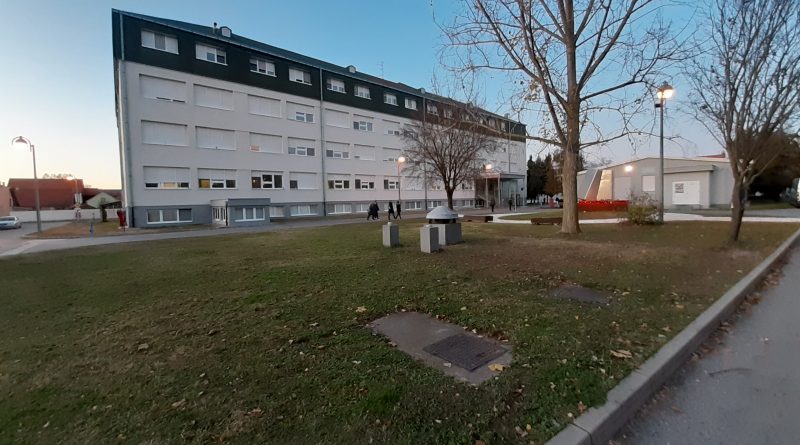 Danas
SPOMEN DOM OVČARA
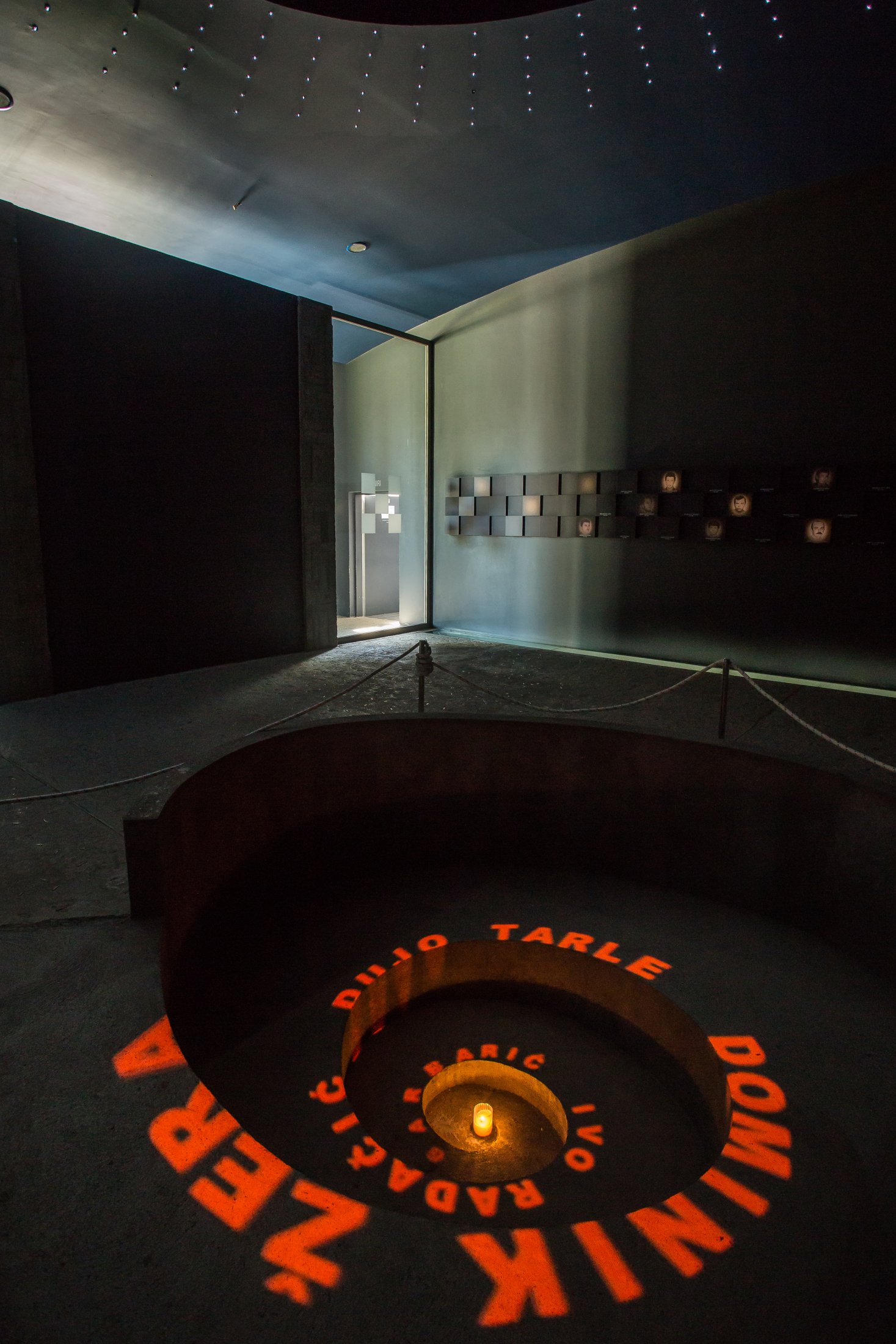 U jednom od hangara na Ovčari Srbi su počinili ratni zločin. On je pretvoren u memorijalni centar.
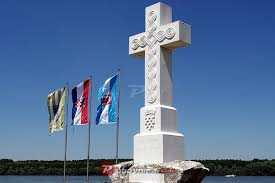 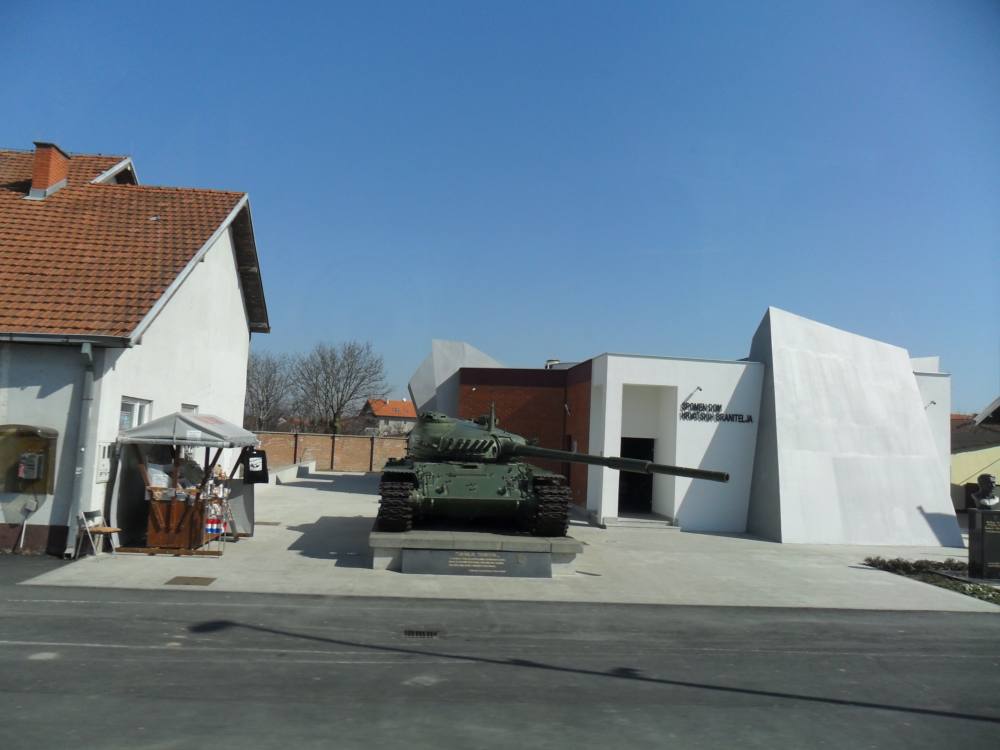 Bijeli križ na ušću Vuke u Dunav
Spomen dom hrvatskih branitelja na Trpinjskoj cesti
Memorijalno groblje žrtava Domovinskog rata
Da se nikad ne zaboravi…
HVALA NA POZORNOSTI!
Kata Mustapić, 3.a
Osnovna škola „Josip Vergilij Perić”, Imotski